عنوان مقاله: پیشگامان مطالعات مدیریت در غربرزابت ماس کانتر
ترجمه: حسین رحمان سرشت
منبع:
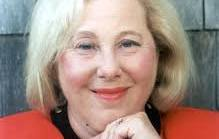 رزابت ماس کانتر
خانم رزا بت موس کانتر ساتاد مدیریت بازرگانی در دانشکده مدیرتی دانشگاه هاروارد و مشاور تعداد زیادی سازمان است. او به عنوان جامعه شناسی که در تحقیقات  خود زا سنت «ماکس وبر» پیروی می کند، سوابق جوامع کاری آمریکا را مرد مطالعه قرار داده است. او پس از دریافت اعطاییه منسوب به کانتایهم و با به چاپ رساندن مقاله «قطع برق» در مدارهای مدیریت در مجله تخصصی هاروارد بیزنس ریویو در سال 1979 موفق به دریافت جایزه مک کنزی شد . کتاب کانتر در مرد جنبه های انسانی عملکرد یک شرکت تولیدی عمده  و پیشرفته آمریکایی که با عنوان «زنان و مردان شرکت « به چاپ رسید . جایزه «سی رایت میلز» را برای نوشتن بهترین کتاب در زمینه امور اجتماعی در 1977 تصیب او کرد.
کتاب «زنان و مردان شرکت» سه نقش عمده را در یک کمپانی آمریکایی (یا شرکت تولید صنعتی که با استفاده  از حروف آغازین این کلمات اختصارا بنتوص نامیده شده است) مورد مطالعه قرار می دهد.  نقش های یاد شده به مدیران ، منشی ها و همسران مربوط می شود.  صرف نظر از معدود زنانی که استثنا به سمت های مدیریتی دست می بایند، مدیران «مردان»  بنگاه تولید صنعتی یا بنتوصن و همسران و منشی ها «زنان» آن به شمار می آیند. کانتر  در کتاب خود به تجزیه  و تحلیل روابط این سه گروه می پردازد. شاید همسران را در زمره اعضای بنگاه به شمار اوردن عجیب جلوه کند اما بر حسب واقع (و نه از دید نظری) کتاب مورد بحث همسران را اعضای بنگاه محسوب کرده است. اما شواهران  معدود مدیران زن از اعضای سازمان به حساب نیامده اند و به انها جایگاهی مستقل داده شده است.
تجزیه  و تحلیل روابط این سه گروه
به خصوص وقتی مدیران به مراتب بالاتر دست می یابند به مقتضای کار ناگزیر باید با ابهامات  و مشکلاتی غی رقابل تصور دست و پنجه نرم کنند اما مسئولان و کارکنان رده های پایین می توانند کارهای عمدتا مشخص و روزمره را انجام دهند. از این رو مدیران باید از اختیاراتی برای اعمال قدرت تمیز خود برخوردار باشند. به همین جهت مدیران افراد مورد و فوق مالکان و هیات مدیره هستند. بدیهی است که مدیران رده بالای سازمان نیز افرادی مانند خود را  برای انجام امور بر می گزینند و به انان اطمینان می کنند. مدیران وقت زیادی را در تعامل با یکدیگر صرف می کردند.- کمی بیش از یک سوم وقتی را که در محل کار می گذرانند به شرکت کردن در جلسات اختصاص می یافت.
تعامل با یکدیگر
ناگفته پیداست که تعامل میان افراد مانند هم راحت تر است.  و  در سازمان مورد بحث گرایشی قوی به سوی پرهیز از ایجاد ارتباط با افرادی  که داشتن ارتباط با آنان دشوار می نمود وجود داشت.  افراد نا هماهنگ و به اصطلاح ناجور مشکوک بودند و اشخاصی که لباسشان با لباس دیگران تفاوت داشت به دلیل پیامی  که ممکن بود لباس های متفاوت القا کند سوالاتی را در اذهان مطرح می ساختند. قابلیت پیش بینی رفتارها و کردارها و نوعی یکنواختی بالاترین ارزش را داشت. مختصر بدقلقی مدیری که ضمن هماهنگ بودن با ارزش های حاکم بر بنگاه سخت کوش (و مثلا بیش از ساعات اداری کار می کرد یا در صورت لزوم حتی بخشی از کار را در اوقات فراغت در خانه انجام می داد) و نسبت به شرکت وفادار (مثلا سال ها در خدمت شرکت باقی می ماند) بود متحمل می شد
هماهنگ بودن با ارزش های حاکم
ضرروت پاسخ گویی به ابهام های موجود در راه انجام امور و نیاز به ارتباطات روان مدیریت را به دایره ای بسته  و محفلی محصور به حصار نگرش ها و تصوراتی تقریبا محدود تبدیل می سازد. تجانس و هم صنفی، معیار اصلی گزینش و هماهنگی اجتماعی به عنوان ضابطه ای برای قابلیت قبول رفتار تلقی می شود. زن های شرکت آشکارا از جمله افراد غیر قابل درک و غیر قابل پیش بینی به شمار اورده می شدند. – و صرف نظر از موارد استثنایی و به دایره مدیران راه نمی یافتند . بسیاری از مدیران اظهار می داشتند که از کار کردن با خانم ها ناراحت می شوند. «به نتیجه رسیدن در موردی خاص با خانم ها وقت زیادی طلب می کند» . «زن ها مرتبا فکر خود را عوض می کنند» و
معیار اصلی گزینش و هماهنگی اجتماعی
«تصورات من در مورد خانم ها معمول غلط از آب در می اید.» از جمله دلایلی بود که مردان شرکت در  توجیه  ناراحتی خود از کار کردن با خانم ها ذکر می کردند. برخی مدیران اذعان می داتشند که ارتباط کاری آنان با زنان در قالب جملا پیش گفته  قابل توصیف است از شخصیت  و کردار خود ایشان ناشی می شود، اما آنان همین امر را نیز به عنوان دلیلی برای توجیه لزوم کار کردن با امثال خود (مردان) به کار می بردند.
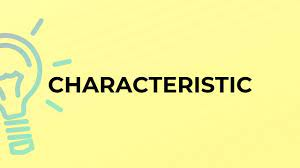 شخصیت  و کردار
نقش منشی در شرکت کاملا متمایز بود. او در کتاب مورد بحث «همسر اداری» خوانده می شود. این تشبیه بخشی از منظور نویسنده را آشکار می سازد زیرا می دانیم واژه «همسر» به بیان «ماکس وبر» نشان گر رابطه ای سنتی است  و رابطه ای بوروکراتیک را به ذهن متبادر نمی سازد. نردبان ارتقای منشی ها (جزء بوروکارتیک نقش منشی) خیلی کوتاه بود اکثر زنان قبل از سی سالگی به بالاترین پله می رسیدند و در همان جا متوقف می شدند. تنها راه آنان برای پیشرفتف ارتقای روسای آنان بود. موقعیت رییس جایگاه رسمی و قدرت  واقعی منشی را تعیین می کرد  اما به هر حال وظایف منشی در تمام سطوح تقریبا ثابت می ماند.
رابطه ای بوروکراتیک
از این رو منشی ناگزیر باید زندگی اداری خود را از طریق رییس خود سپری می کرد. هر چند خاستگاه این رویه زندگی سازمانی نظام بورکراتیک رسمی محسوب می شود، از دیدگاه «وبر» آن رویه زندگیف الگوی سنتی – موروثی است. در یک نظام بورکراتیک معمولا از افراد مربوط به یک سطح از نظر موقعیت و حقوق در مرتبه ای پایین تر از افراد سطح بالاتر  و در مرتبه ای بالاتر از افراد سطح پایین تر قرار دارند، اما رابطه رییس  و منشی مانعی برای ان که دو فردی که از یک دیدگاه در یک سطح، از نزدیک با هم کار می کنند.
از جهت حقوق و مزایا با هم تفاوتی زیاد داشته باشند به وجود نمی اورند. موقعیت رییس و منشی و دریافت های آنان ایشان را متقابلا  به هم وابسته می سازد، و از منشی ها انتظار می رود نسبت به روسای خود وفادار بوده  و برای آنان ایثار گرانه کار کنند. از منشی ها انتظار می رود برای پاداش های غیر مادی مانند حیثیت سازمانی  و اجتماعی و این احساس درونی که به او نیاز وجود دارد و مورد علاقه است ارزش قایل شوند.
به علاوه این توقع از منشی ها وجود دارد که به دریافت حقوق قانع باشند و دستمزد نخواهند (هر چند ممکن است حقوق دریافتی آنها از خیلی از دستمزد ها به مرابت کمتر باشد)
همسر سازمانی (همسران مدیران) هیچ رابطه رسمی استخدامی با شرکت نداشت با این حال او از پیشرفت شغلی مشخصی برخوردار بود. جریان پیشرفت شغلی همسران شامل سه مرحله می شود و هر مرحله مسائل و مشکلاتی خاص خود داشت. مرحله اول مرحله پیشرفت فنی بود که با پیشرفت تخصصی شوره با دوراین که او تازه به مدیریت اشتغال یافته بود تطبیق می کرد در این مرحله کار شوهر تقریبا تمام وقت  و انرژی او را به خود جلب می کندو همسر نمی تواند در این کار نقشی ایفا کند. به عکس در این دوره شوهر تقریبا در هیچ یک از امور خانه درگیر نمی شود و هسمر نیز با معاف کردن شوهر از امور منزل گرایش دراد. عدم درگیری متقابل  در امور هم باعث فشار روحی و رنجیدگی زیاد دوطرف می شود.
وقتی شوهر به پستی در سطح مدیریت میانی یا رده بالا دست پیدا کرد. مرحله دوم زندگی شغلی همسر نیز شروع شد. حالا از همسر انتظار می رفت. عهده دار وظایف اجتماعی و میهمانداری شود. در این مرلح رفتار همسر  و توانایی او در ایفای نقش اجتماعی خود در پیشرفت شغلی شوهر  تاثیری بسزا دارد. دوستی ها دیگر امری شخصی و خصوصی به شمار نمی آیند و از نظر پیشرفت شغلی دارای پی آمد های قابل  توجهی می شوند
پیشرفت شغلی
. مثلا امکان دارد مدیری که به مدارجی عالی تر نایل آمده است رشته های دوستی خود و همسرش را با مدیری دیگر که رد سطح پایین باقی منده است و همسرش سست کند. شایعات اهمیتی زیاد پیدا می کند و هر همسری  با یک مشکل پیچیده روبرو می شود. ان مشکل پیچیده وقتی ظاهر می شود که همسر ناگزیر از تصمیم گیری در مورد پیروی محض از احساسات واقعی  با توجه به ملاحظات «سیاسی» شرکت برای تعیین زندگی اجتماعی خود شود.
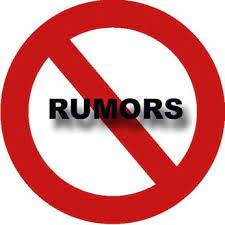 با قرار گرفتن شوهر در راس سازمان با جایگاهی که ایجاب می کند او معرف سازمان باشد مرحله سوم زندگی شغلی همسر با دوره نهادینگی آن زندگی آغاز می شود. در این مرحله موضوع اصلی برای زن و شوهر  ماهیت اجتماعی تقریبا همه فعالیت های آنان است. اموری که برای دیگران وقت گذرانی و اوقات سرگرمی و تفریح به شمار می اید (مثلا بازی گلف و حضور در یک کنسرت سنفونی با ترتیب دادن مجالس میهمانی) بخشی از کار  اداری زن و شوهر محسوب می شود. در واقع هزیه های این طور فعالیت ها بخشی از هزینه های شرکت به حساب می آید و مشمول معافیت مالیاتی می شود.
دوره نهادینگی
همسران می توانند در فعالیت های اجتماعی و امور خیریه نقشی چشمگیر ایفا  کنند و بعدی نیست این نوع فعالیت ها به تعداد مشتریان شرکتو در نتیجه به درآمد آن بیفزاید. نیازها و روابطی که می تواند برای شرکت رهگشا باشد بر سراسر زندگی مدیر و همسرش سایه می افکند. از ان جا که بخش قابل توجهی از وقت مدیر رده ی بالا به ارزیابی امور اختصاص دارد و خود نیز از نظر قابلیت اطمینان و استحکام شخصیت خانوادگی  دایم زیر زمین قرار می گیرد، هسمر ناگزیر از انجام این وظیاف نه به عنوان کارهایی تشریفاتی  و شاید تحمیلی، بلکه به عنوان کارهایی ضوری و شخصی می شود.
قابلیت اطمینان و استحکام
همسران مدیران رده بالا باید اعتقادات  و احسسات شخصی خود را به شدت کمنلر کند. در این مورد حتی همسر یکی از مدیران از این که هیچ گاه احساسات و نظرات شخصی خود را با هیچ کس در میان نگذاشته بود به خود می بالید.
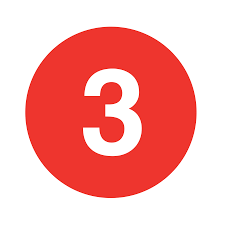 خانم کانتر از مطالعه «بتوصن» این طور نتیجه می گیرد که شرکت های صنعتی نوین برای تغییر به شدت به سه امر کلی نیاز دارند 
(1) بهبود کیفیت زندگی کاری(برای  برگرداندن جهت فرایندی که در خلال آن افراد رضایتمند از کار به شدت  رو به کاهش است) 
(2) دادن فرصت مساوی به همه برای آنان که زنان مردان و اقلیت ها همه به اندازه هم امکان اشتغال داشته باشند 
(3) و بالاخره دادن فرصت به کارکنان برای ان که بتواند با پیگیر آن چه به طور منقی  در سر می پروراند و کمک گرفتن از استعداد های خود در رشد شرکت خود سهیم شوند. دست یافتن به این هدف ها ایجاد تغییراتی را در ساختار سازمانی ایجاب می کند.
یک راه افزایش فرصت ها، باز کردن حلقه مدیریت و دادن اجازه به کارکنان  (اعم از زنان و کارکنان دفتری) برای ارتقا  و ورود به جمع مدیران است. این امر می باید بر اساس ارزیابی توانایی ها و کفایت های کارکنان صورت پذیرد. مسیرهای ترقی حرفه ای نباید محدود و دستخوش تبعیض باشد و کارکنان نباید در دام مسیر هایی که اجازه پیشرفتی کوتاه را می دهد بیفتند. ساختار و عناصر تشکیل دهنده مشاغل، سیستم های ارزیابی عملکرد ها،ارتقا و پیشرفت حرفه ای باید تغییر کند. باید کارهایی در سطح متوسط ایجاد کرد و از انها به عنوان پلی جهت هدایت کارکنان به درون دایره مدیریت استفاده برد.
ساختار و عناصر تشکیل دهنده مشاغل، سیستم های ارزیابی عملکرد ها،
ارتقا و پیشرفت حرفه ای
با استراتژی هایی معطوف به کاهش سلسله مراتب تصمیم گیریف عدم تمرکز  و تفویض اختیار  و تشکیل گروه های کاری مستقل موضع کارکنان باید تقویت شود. با استراتژی های متوازن کننده آحاد باید نسبت زنان و اقلیت ها در جمع مدیران افزای شیابد با جذب تعدای از اعضای آن گروه ها، و نه با استخدام  تنها یک نفر از هر گروه به عنوان نماینده و ایجاد امکان ارتقا برای انها سعی نکنید تنها برای انجام وظایف قانونی رفع تکلیفی کرده باشید. در هر حال اگر این گونه استراتژی ها به اجرا در نیابند «مقررات اقدام مثبت» یا قوانین حمایت از زنان و اقلیت ها بی نتیجه خواهند بود.
ما خانم کانتر نسبت به دشوارهای ایجاد تغییر در شرکت های بزرگ  به خوبی اگاهی دارند. این اگاهی او را به مطالعه «استادان تغییر» کارافرین هایی که در شرکت های خود قادر به پیش بینی ضرورت تغییر و ایجاد دگرگونی هایی سازنده بوده اند- رهنمون شد. او ده شرکت عمده ای را که به لحاظ پیروی زا سیست های شرقی در زمینه نیروی انسانی معروف شده اند عمیقا مور مطالعه قرار داد. جنرال موتورز جنرال الکتریک ، هانی ول، پولاروید  و آزمایشگاه های ونگ از جمله آن ده کمپانی بودند.
این محقق با مطالعه دقیق 115مورد نوآوری انجام شده و عواملی که در تحقیق آنها در شرکت ها تحت بررسی موثر بوده است وجه تمایز عمیقی میان شرکت هایی که می توانند نواور یکنند و این کار را انجام می دهند با شرکت هایی ک طرز تفک غالب بر آنها مانع از تغییر و نوآوری است یافت. 
نوآوری مسائل را به صورتی « همه جانبه»  مورد ارزیابی قرار می دهند. آنها مسایل را به صورت مجموعه ای از اجزا می بینند و برای یافنت راه حل ها تنها به راه حل هایی که معمولا برای آن مسائل پیشنهاد می شوند اکتفا نمی کنند.
انان تلاش به عمل می اورند تا با راه حل های جدید اثر بخشی راه حل های قدیم را مورد سوال قرار  دهند. بنگاه های کارافرین به استفاده از کفایت و خلاقیت خود  علاقه مندند و میل دارند به اموری که هنوز معمول نشده است دست بزنند (مثلا سرمایه گذاری در زمینه ای نو، ورود به بازارهای جدید، تولید محصولاتی تو) آنها عملکرد خود را به معیارهای گذشته نمی سنجند بلکه خویش را با شدت و صحت آینده بینی ها خود ارزیابی می کنند.
آینده بینی ها
شرکت های نواو با شرکت های تفرق گرا تضاد فاحش دارند. شرکت های «تفرق گرا « مسائل را به صورتی کاملا محدود و خارج از متن انها ارزیابی می کنند. متفرق بودن ساختار این گونه شرکت  ها تعجب آور نیست و ملاحظه این که واحد ها، مدیران و افراد متعدد انان  واحد های تولید و بازاریابی مدیران ستادی  و مدیران عملیات، مدیریت  و کارکنان، زنان و مردان- هر یک برای خودسازی ناهماهنگ بنوازد امری عادی است. به مجرد آن که مساله ای بروز  به اجزا متعدد تجزیه  و هر جز – به امید حل شدن کل مساله – به واحدی که متخصص آن به نظر می آید سپرده می شود و کسی با ان به عنوان یک مجموعه دست و پنجه نرم نمی کنند. شما به عنوان مدیر «تفرق گرا» نباید با آن جنبه از سماله که به دیگران مربوط است کاری داشته باشید و اگر دیگران بخواهند با جنبه ای از سماله که به شما ارتباط دارد کار داشته باشد به حساب ناتوانی شما گذاشته خواهد شد.
در این فضا  روح کارافرینی و علاقه به دست و پنجه نرم کردن با شرایط  و پدیده های جدید می میرد و راه حل های عرضه شده به دلیل نداشتن هر گونه عنصر جدید نمی توانند در حل مسائل موثر واقع شوند.  یک  سازمان متفرق تنها از ساختار و شمای سازمانی جامد و خشکی که برای ان ترسم شده است پیروی می کند.(این تجزیه  و تحلیل با بحث آقای برنز در مورد سیستم های مدیریتی مکانیکی و زنده هماهنگی دارد)
روح کارافرینی
کانتر ضمن تشریح ویژگی های چند شرکت و بنگاه «همه جانبه و کل نگر»  یعنی جایی که نوآوری امکان شکوفایی  و رشد می یابد، به چند عامل مهم از عواملی که می توانند مانع بروز «تفرق گرایی» یا ویژگی که در شرکت های کهنه گرا، فرتوت و دچار مشکل به چشم می خورد، شوند اشاره  می کند. هدف  از این ادام بیدار کردن روحیه کارآفرینی  و برانگیختن  کارآفرینان و نوآورانی که معمولا در همه شرکت ها وجود دارند است .
این عوامل شامل به وجود آوردن روحیه افتخار کردن نسبت به دستاورد های شرکت متبوع، کاهش سطوح متعدد سلسله مراتب اداری  و تصمیم گیری، بهبود نظام ارتباطات عرضی و انتقال اطلاعات وسیع  در مورد برنامه های شرکت می شود عدم تمرکز و تفویض اختیار  وتقویت موضع کارآفرینان و نوآوران در کلیه سطوح سازمانی برای آن که آنان  از اختیارات و منابع لازم  به منظور تحقق  بخشیدن  به افکار  سودآور  خود برخوردار شوند از اهمیت بالایی  برخوردار است هر چند این اقدامات به قیمت نادیده گرفتن برخی از واحد ها و مرزهای قراردادی تمام شوند
شود عدم تمرکز و تفویض اختیار  وتقویت موضع کارآفرینان و نوآوران در کلیه سطوح سازمانی